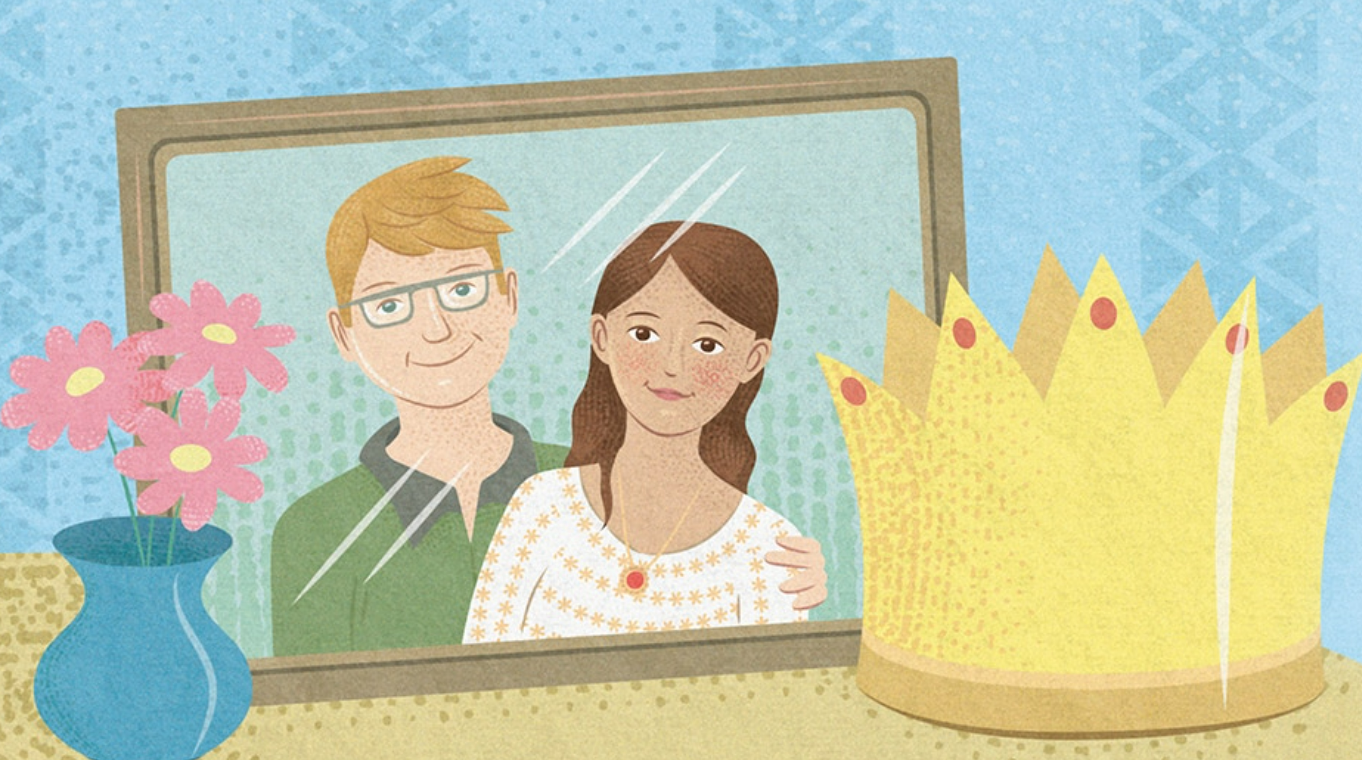 A szendvicsherceg
Kik a mese szereplői?
Kattints arra, akiről nem olvastunk!
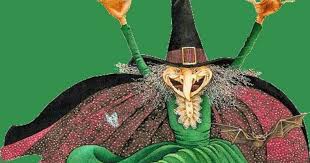 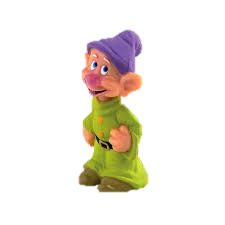 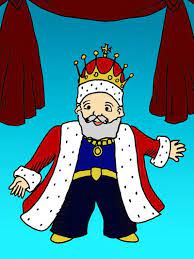 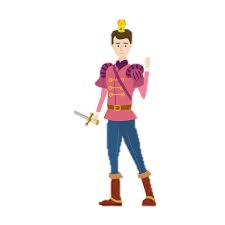 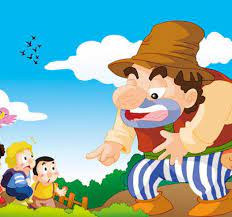 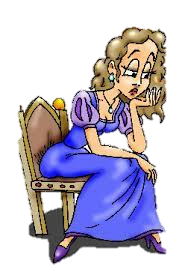 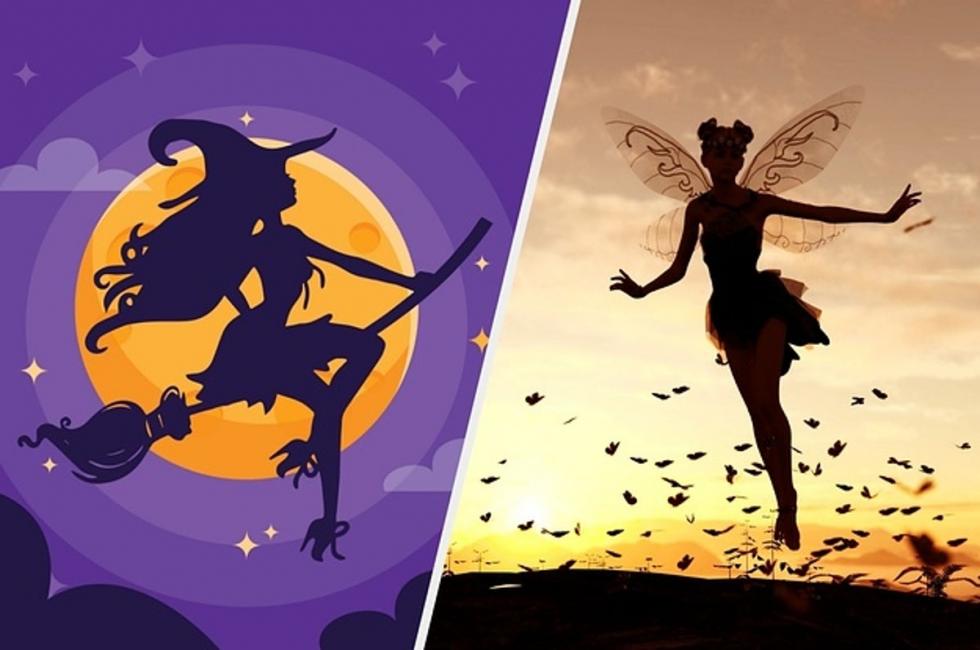 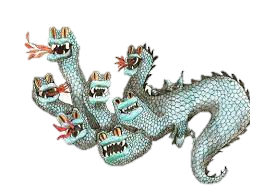 Milyen helyszíneken járt a herceg?
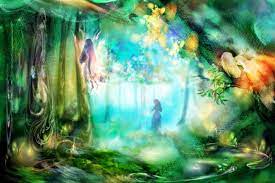 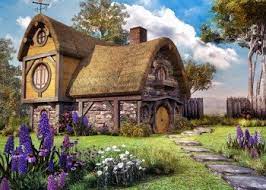 hatalmas kunyhó
palota
sárkány barlangja
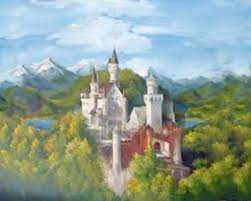 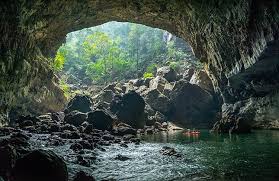 kerekerdő közepe
Mit olvastunk róluk?
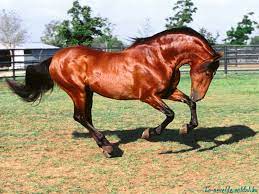 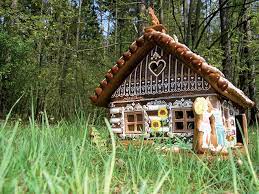 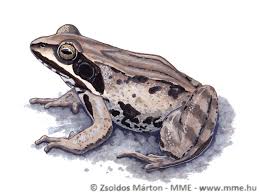 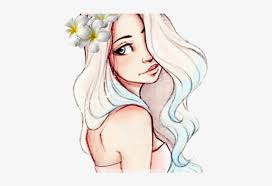 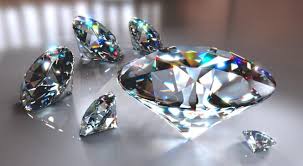 [Speaker Notes: A képek alapján azesemények felidézése.]